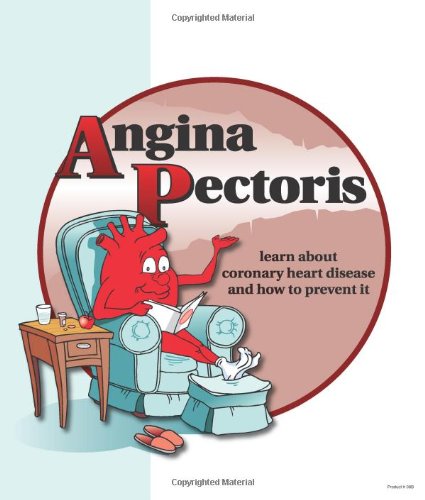 Angina
Angina pectoris : learning outcomes
On completion of this lecture the students will be able to :
Define angina pectoris 
Describe the pathophysiology of angina
Recognize the clinical manifestations of angina
Predict the diagnostic findings of angina 
Describe the medical treatment of angina 
Apply a comprehensive nursing care plan to manage angina symptoms 
Evaluate the patient’s condition after receiving the required care and treatment
Out lines
Definition of angina
Pathophysiology of angina
Factors affecting angina pain 
Classification of severity of angina pain according to Canadian Cardiovascular Society 
Types of angina 
Medical management 
Nursing management
Angina pectoris
Angina pectoris is a clinical syndrome usually characterized by episodes or paroxysms of pain or pressure in the anterior chest. The cause is usually insufﬁcient coronary blood ﬂow. The insufﬁcient ﬂow results in a decreased oxygen supply to meet an increased myocardial demand for oxygen in response to physical exertion or emotional stress. In other words, the need for oxygen exceeds the supply. The severity of angina is based on the precipitating activity and its effect on the activities of daily living
Pathophysiology of angina
Angina is usually a result of atherosclerotic  heart disease and is associated with a significant obstruction of a major coronary artery .
Normally , the myocardium extracts a large amount of oxygen from the coronary circulation 
When there is a blockage in a coronary artery ,flow can’t be increased to meet an increased myocardial demands and the resulting ischemia cause anginal pain
Factors affecting anginal pain
Physical exertion 
Exposure to cold 
Eating a heavy meal 
Stress or any emotion –provoking situation that increases blood pressure , heart rate ,and myocardial workload
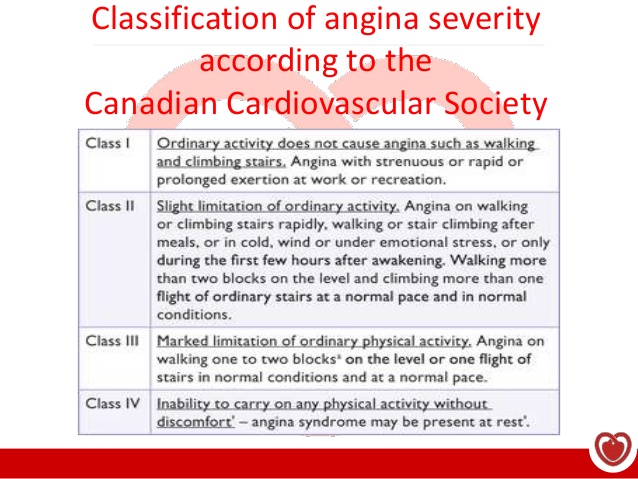 Types of angina
Stable angina. 
Stable angina: predictable and consistent pain that occurs on exertion and is relieved by rest 
Stable angina is usually triggered by physical exertion. When the patient climb stairs, exercise or walk, the heart demands more blood, but it's harder for the muscle to get enough blood when the arteries are narrowed. Besides physical activity, other factors, such as emotional stress, cold temperatures, heavy meals and smoking, also can narrow arteries and trigger angina.
Unstable angina.
Unstable angina (also called preinfarction angina or crescendo angina): symptoms occur more frequently and last longer than stable angina. The threshold for pain is lower, and pain may occur at rest.
Unstable angina
Unstable angina can also be caused by blood clots that block or partially block  heart's blood vessels. It worsens and is not relieved by rest or usual medications. If the blood flow doesn't improve, heart muscle will be deprived of oxygen and heart attack developed. It is  dangerous and requires emergency treatment.
• Silent ischemia:
objective evidence of ischemia (such as electrocardiographic changes with a stress test), but patient reports no symptoms
Clinical Manifestations
Pain varies from a feeling of mild indigestion to choking or heavy sensation in the upper chest .
Severity can range from discomfort to agonizing pain 
Pain may be accompanied by severe apprehension and feeling of impending death 
Discomfort is poorly localized and may radiate to the neck , jaw , shoulders and inner aspect of the upper arms( usually the left )
Clinical Manifestations
A feeling of weakness or numbness in the arms , wrists ,and hands .
Shortness of breathing , pallor ,diaphoresis
Dizziness ,nausea  and vomiting .
An important characteristics of anginal pain is that it subsided when the precipitating cause is removed or with nitroglycerine
Assessment & diagnostic findings
Evaluation of clinical manifestations of pain and patient history 
12- lead -  electrocardiogram (ECG ). The patient may undergo an exercise or pharmacologic stress test in which the heart is monitored by ECG, echocardiogram, or both
Blood tests including cardiac biomarkers :
  C-reactive protein (CRP) is a marker for inﬂammation of vascular endothelium. High blood levels of CRP have been associated with increased coronary artery calciﬁcation and risk of an acute cardiovascular event
 Neuclear scan , or invasive procedure as cardiac catheterization and coronary angiography
Medical Management
The objectives of the treatment are :
Decrease the oxygen demands of the myocardium 
Increase the oxygen supply 
Pharmacological therapy :
Nitrates (nitroglycerine )vasodilator
Beta adrenergic blockers (tenormine , inderal) decrease the myocardial workload 
Calcium channel blockers (deltiazem) potent vasodilator
Antiplatelet (aspirin )
Oxygen supplement
Nursing processes : Assessment :
Gather information about the patient’s symptoms and activities especially those the precede and precipitate attacks of angina pectoris 
In addition ,assess the patient’s risk factors for CAD, the patient’s response to angina , the patient’s and family’s understanding of the diagnosis , and adherence to the current treatment plan.
Assessment of anginal pain
Nursing diagnosis :        Based on the assessment data, major nursing diagnoses for the patient may include:
Ineffective myocardial tissue perfusion secondary to CAD, as evidenced by chest pain or equivalent symptoms
Anxiety R/T cardiac symptom and possible death 
Deficit knowledge R/T disease and methods for avoiding complications
Noncompliance , ineffective management of therapeutic regimen related to failure to accept necessary lifestyle changes
Planning &Goals
The major patient goals include:
immediate and appropriate treatment when angina occurs,
 prevention of angina,
 reduction of anxiety,
 awareness of the disease process and understanding of the prescribed care,
 adherence to the self-care program, and absence of complications.
Nursing Interventions. Treating angina :.
Take immediate action if patient reports pain or prodromal symptoms suggestive of cardiac ischemia , including sensation of indigestion or nausea , chocking , heaviness ,weakness or numbness in the upper extremities , dyspnea or dizziness.
Direct the patient to stop all activities and sit or rest in bed in a semi –fowler’s position to reduce the oxygen requirements of the ischemic myocardium 
Measure V/S & observe for signs of respiratory distress
Nursing Interventions .Treating Angina .
Obtain a 12- lead ECG and place the patient on continuous cardiac monitor 
Administer nitroglycerine sublingually and assess the patient’s response (repeat up to 3 doses only )
O2 therapy 
If the pain is continuous after these interventions ,evaluate the patient further for acute MI
Nursing Intervention , Reducing Anxiety
Explore implications that the diagnosis for the patient 
Provide essential information about the illness and methods of preventing progression 
Explain the importance of following the prescribed directive for the ambulatory patient at home 
Explore various stress reduction methods with the patient
Nursing intervention. Preventing pain
Review the assessment findings , identify the level of activity that cause the patients pain 
If the patient has pain frequently or with minimal activity alternate the patient’s activities with rest periods balancing rest and activity in an important aspect of patient’s education
PROMOTING HOME AND COMMUNITY-BASED CARE
Teaching Patients Self-Care: . 
Learning about the modiﬁable risk factors that contribute to the continued development of CAD and resulting angina is essential.
 Exploring with the patient and family what they see as their priority in managing the disease and developing a plan based on their priorities can assist with patient adherence to the therapeutic regimen
 Activities should be planned to minimize the occurrence of angina episodes
 The patient needs to understand that any pain unrelieved within 15 minutes by the usual methods  should be treated at the closest emergency center; the patient should call 977 for assistance.
Self-Administration of Nitroglycerin
Most patients with angina pectoris must self-administer nitroglycerin on an as-needed basis. A key nursing role in such cases is educating patients about the medication and how to take it. Sublingual nitroglycerin comes in tablet and spray forms. 
Teaching About Sublingual Nitroglycerin: 
• Instruct the patient to make sure the mouth is moist, the tongue is still, and saliva is not swallowed until the nitroglycerin tablet dissolves. If the pain is severe, the patient can crush the tablet between the teeth to hasten sublingual absorption.
 • Advise the patient to carry the medication at all times as a precaution. However, because nitroglycerin is very unstable, it should be carried securely in its original container (eg, capped dark glass bottle); tablets should never be removed and stored in metal or plastic pillboxes.
Teaching About Sublingual Nitroglycerin:
• Explain that nitroglycerin is volatile and is inactivated by heat, moisture, air, light, and time. Instruct the patient to renew the nitroglycerin supply every 6 months.
 • Inform the patient that the medication should be taken in anticipation of any activity that may produce pain. Because nitroglycerin increases tolerance for exercise and stress when taken prophylactically (ie, before angina-producing activity, such as exercise, stair-climbing, or sexual intercourse), it is best taken before pain develops.
 • Recommend that the patient note how long it takes for the nitroglycerin to relieve the discomfort. Advise the patient that if pain persists after taking three sublingual tablets at 5-minute intervals, emergency medical services should be called
Questions ????
Thank you